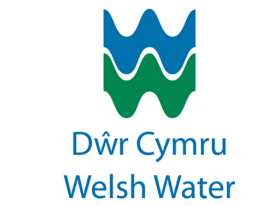 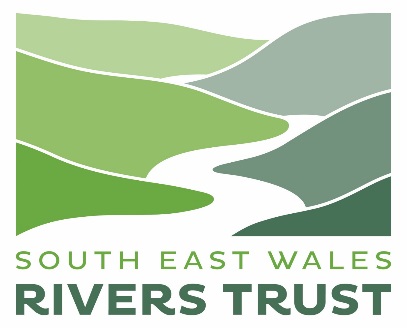 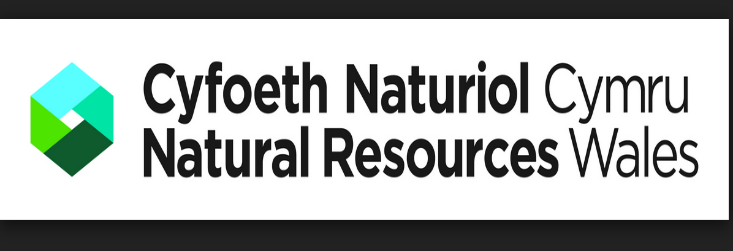 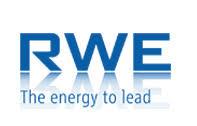 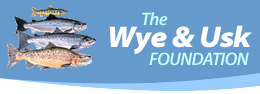 The River Thaw Habitat Enhancement Project
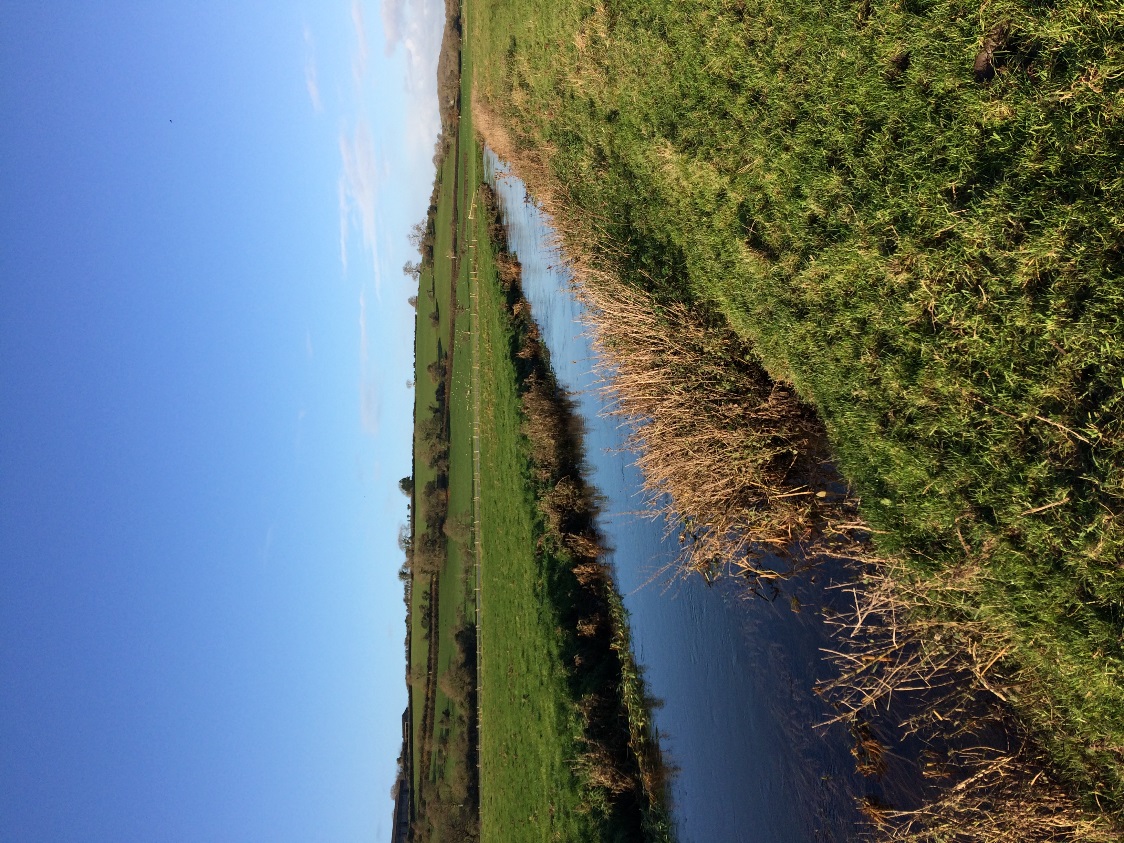 Why?
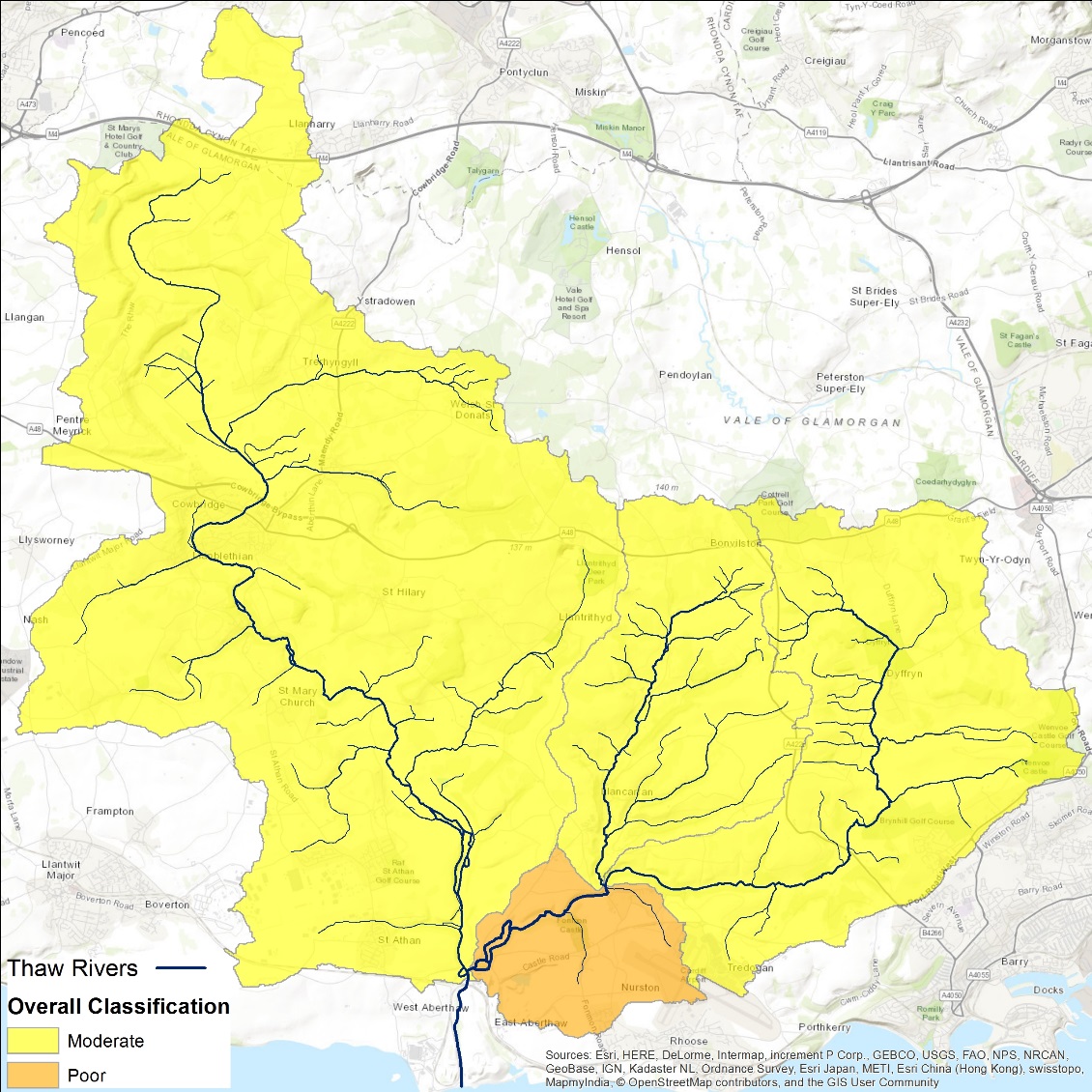 Previously failing WFD status for fish- Trout

Current WFD status is “GOOD” (borderline)
Too much phosphate 

Too much sediment
=Degraded habitat and water quality
Aims and objectives
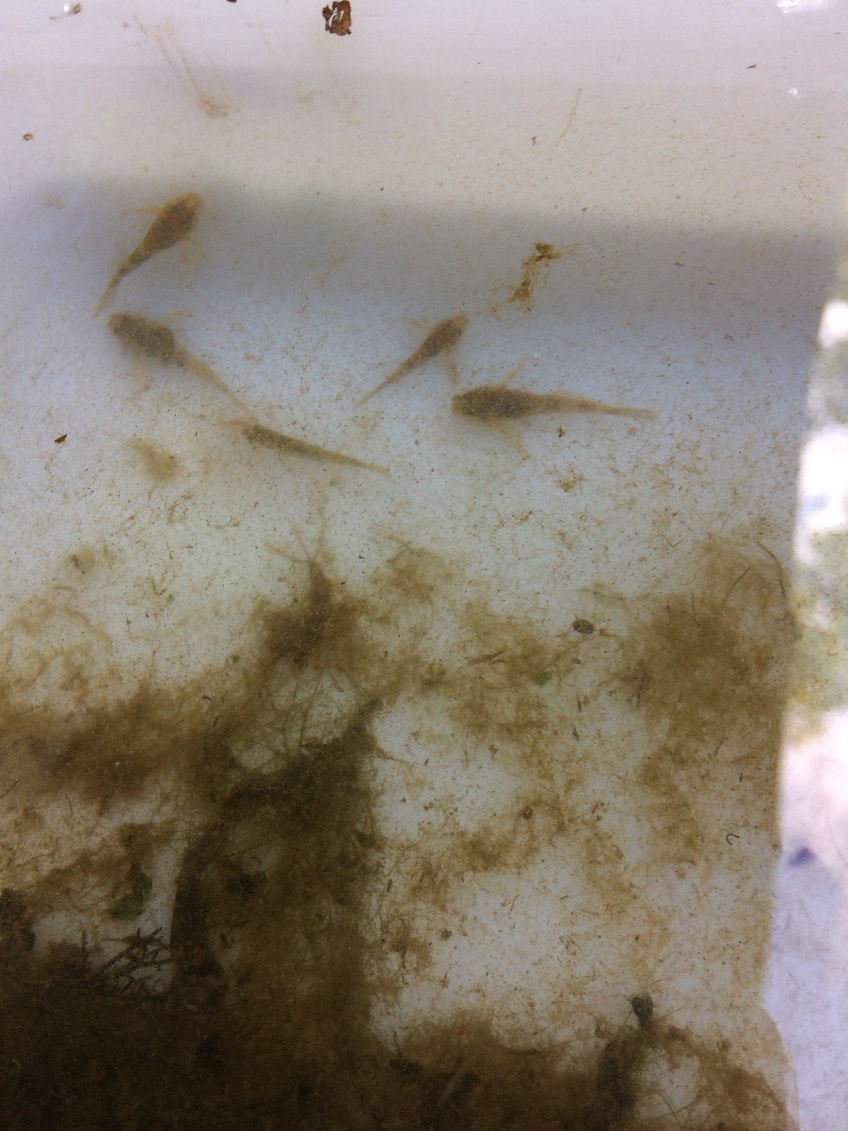 To improve the habitat for eels and other migratory fish and trout in the Thaw catchment.
15 farm visits 

Riparian fencing to exclude stock with alternative water provided

Instream structure and bankside revetment work

Improve fish access
Implications of phosphate
Excessive nutrient build up in a watercourse 

Algal blooms 

Eutrophication 

Depletes oxygen levels
Implications of SEDIMENT
Poor vegetated and degraded riverbanks

Smother gravel habitat 

Deplete oxygen levels 

 Poor environment for invertebrates and spawning fish
Farm Visits - Yard Infrastructure:
Condition & Connectivity
Watercourses
Manure Storage
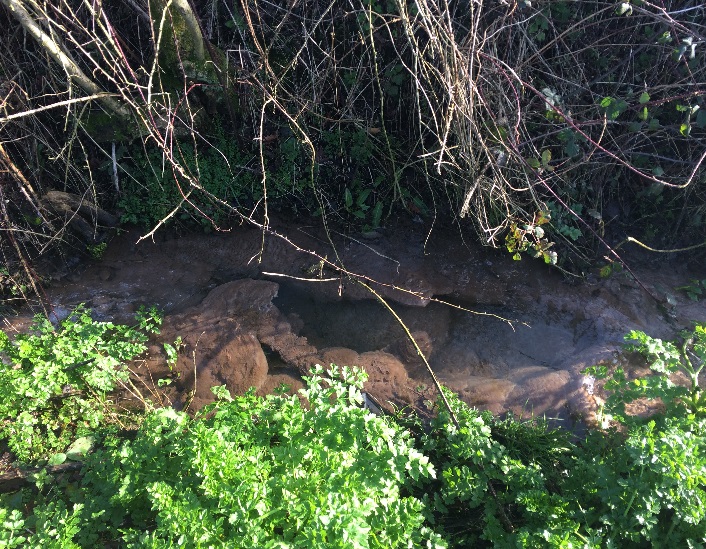 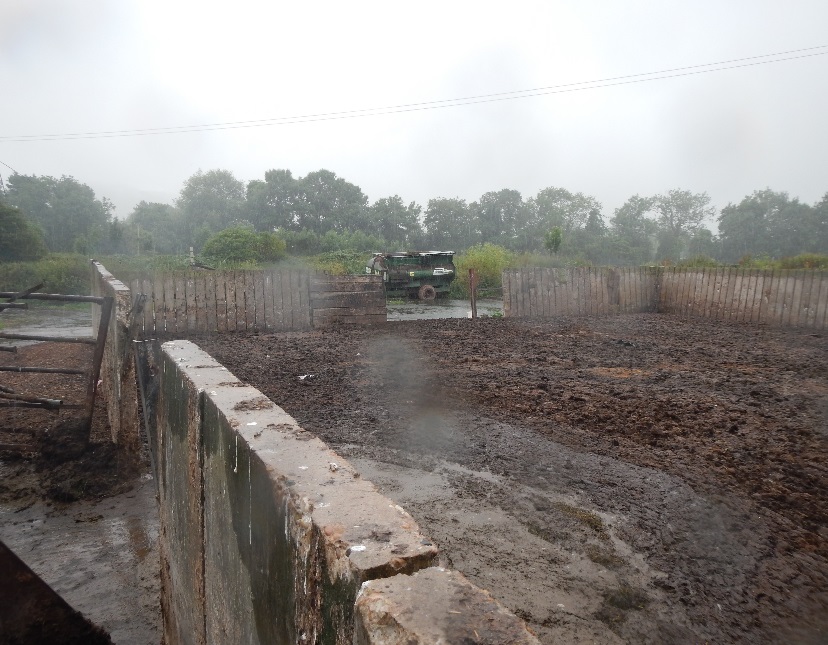 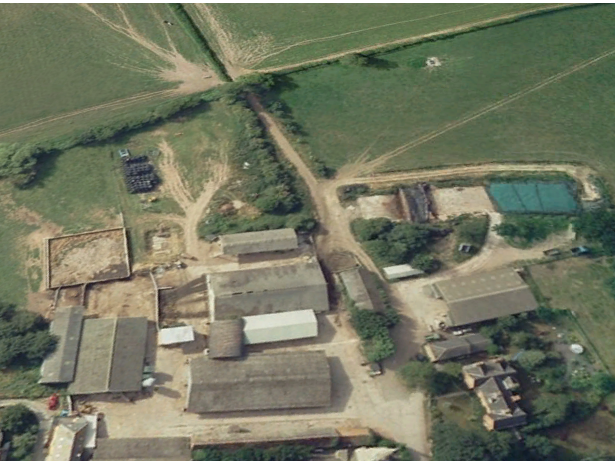 Silage Storage
Stock Handling Areas
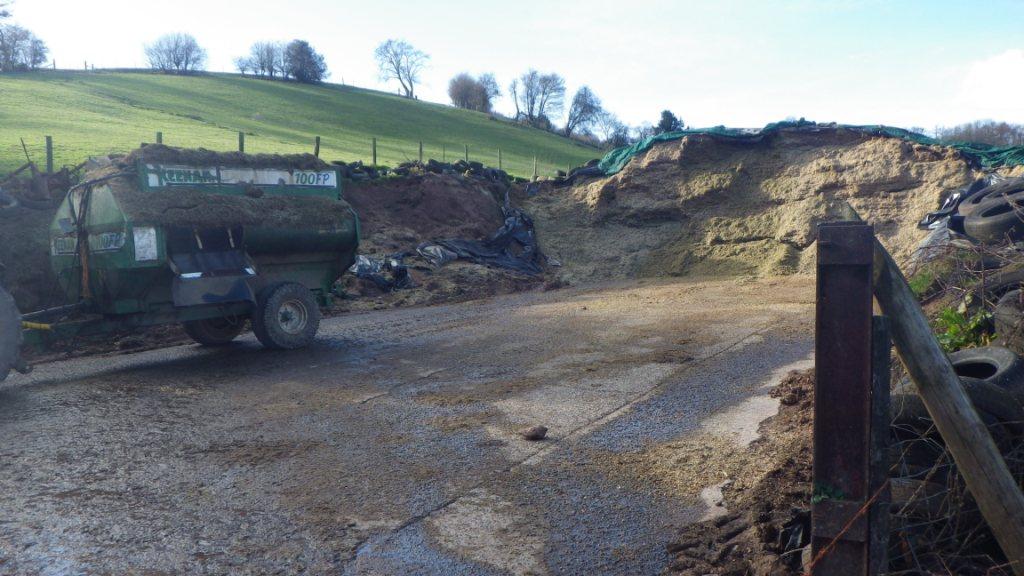 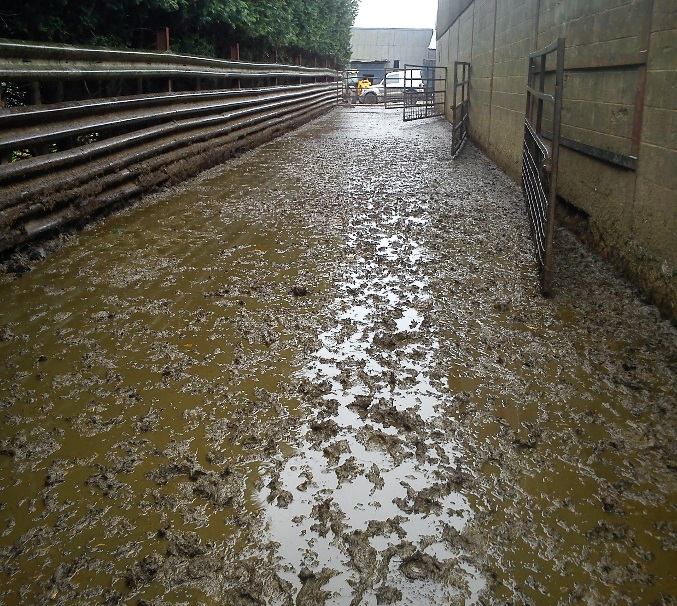 Clean/Dirty Water Separation
Pesticide Handling
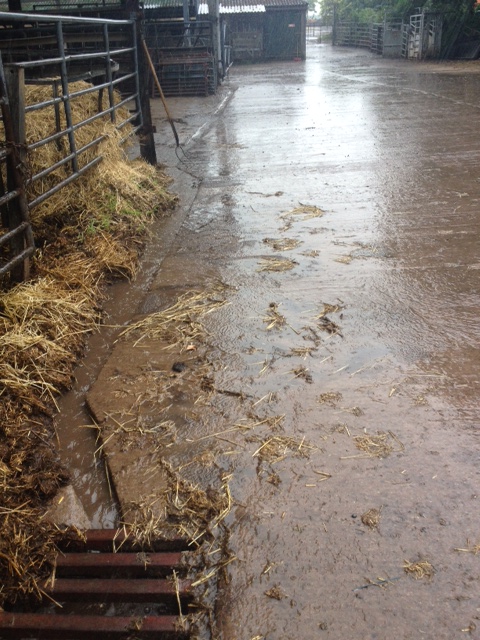 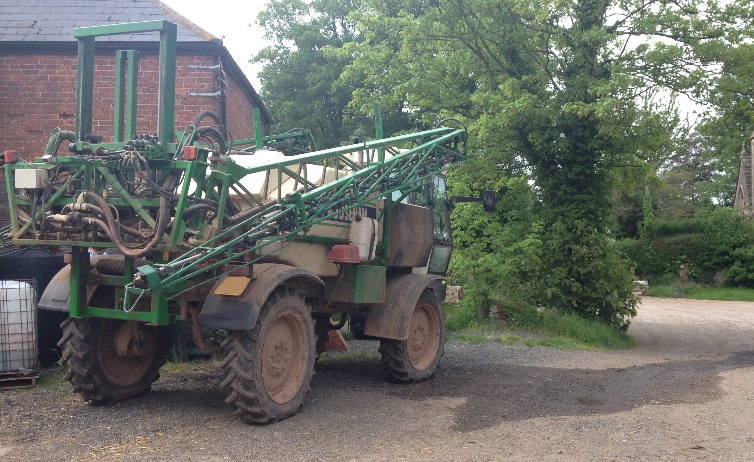 [Speaker Notes: LP]
Farm Visits - Soil Management:
Condition & Connectivity
Watercourses
Structure
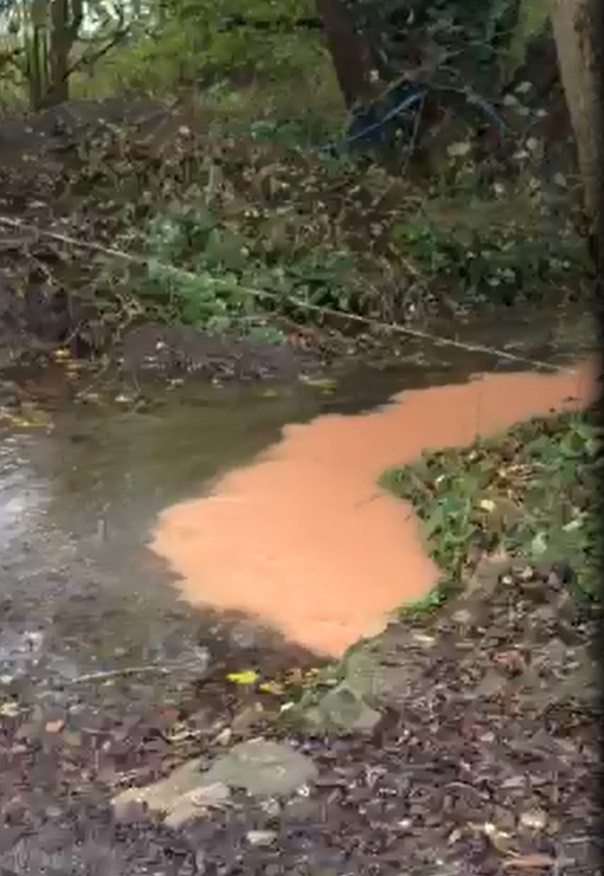 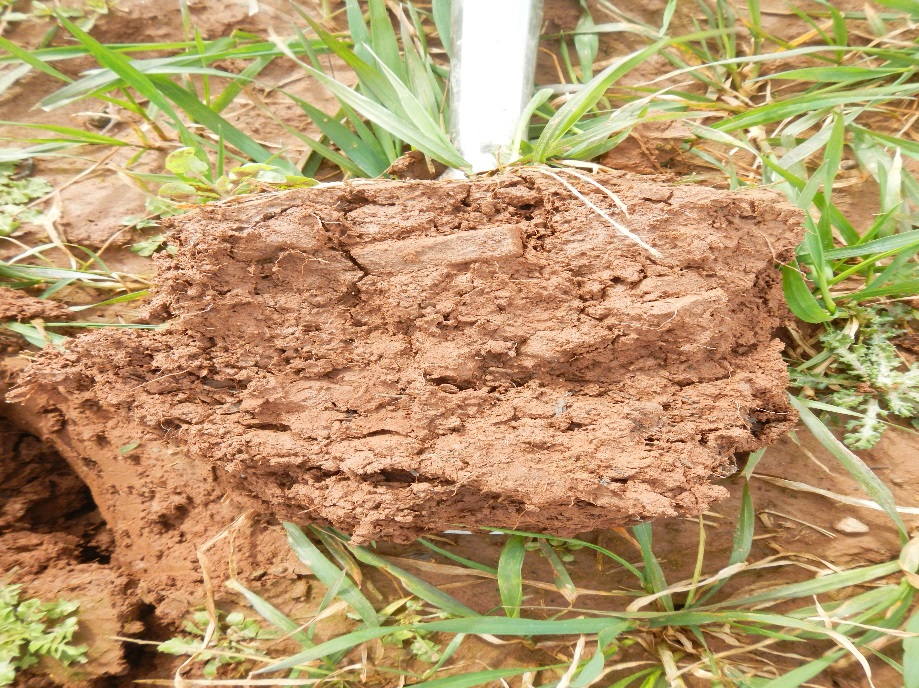 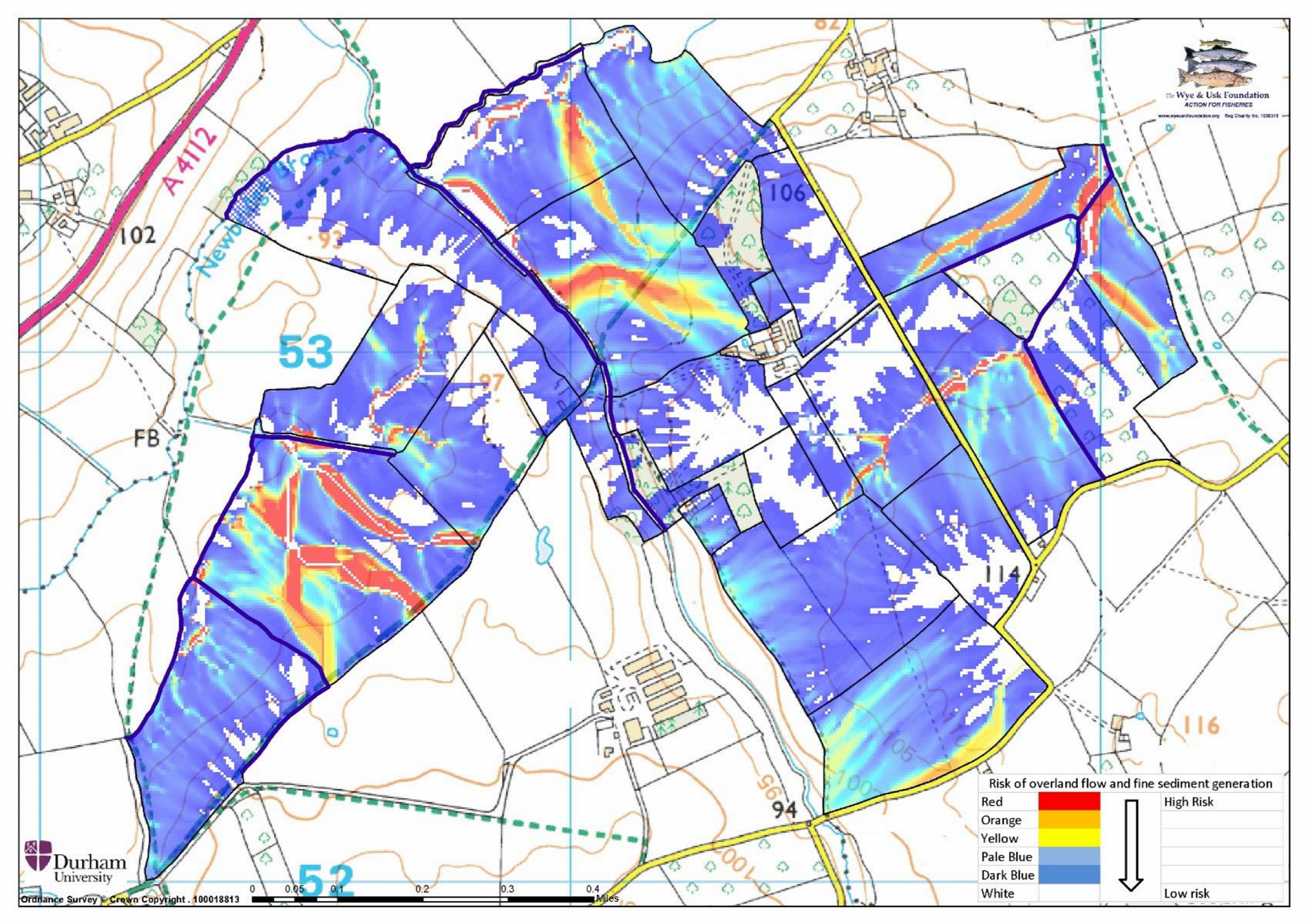 Erosion Gullies
Grazing Technique
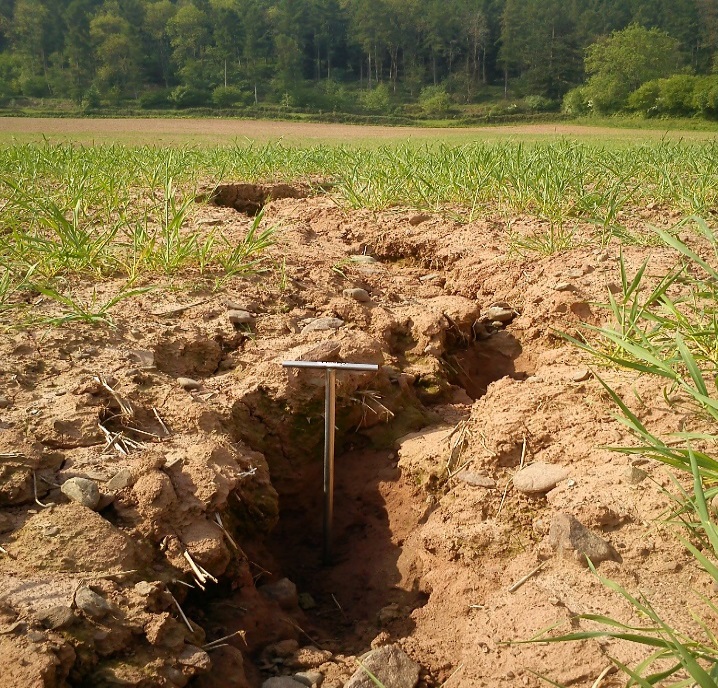 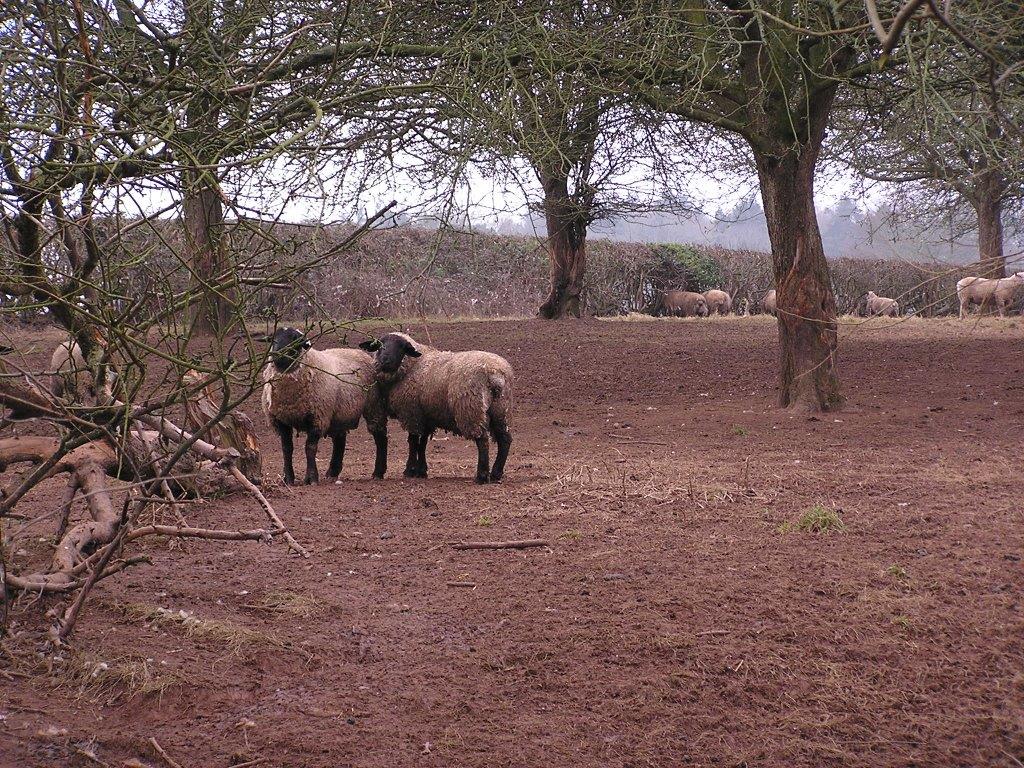 Soil Biology
Organic Matter Levels
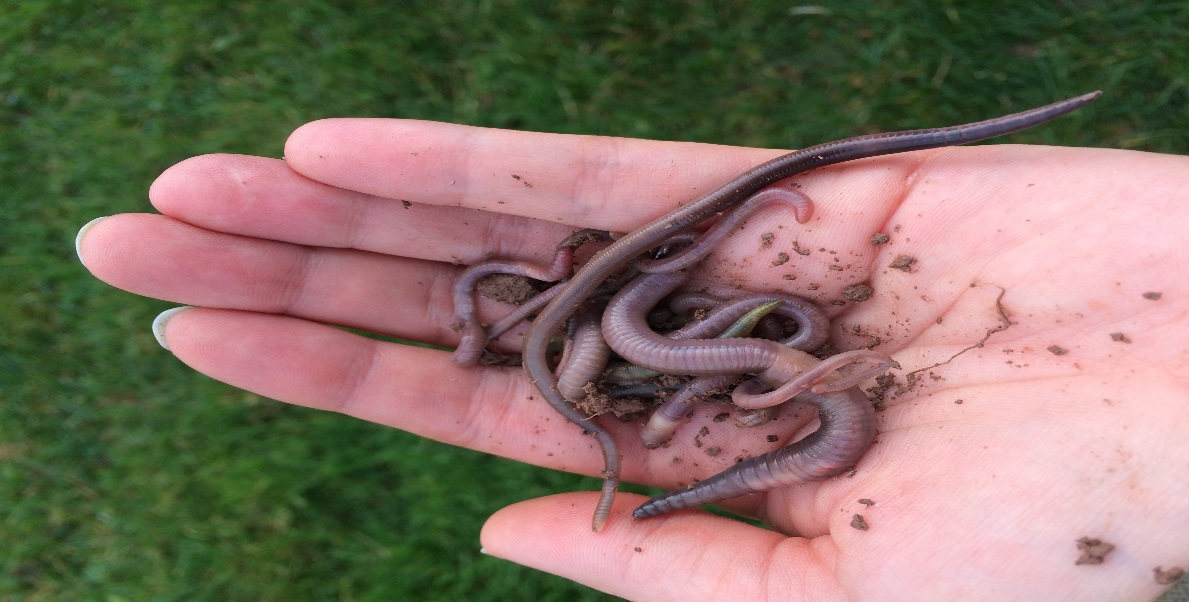 [Speaker Notes: LP]
What can be done
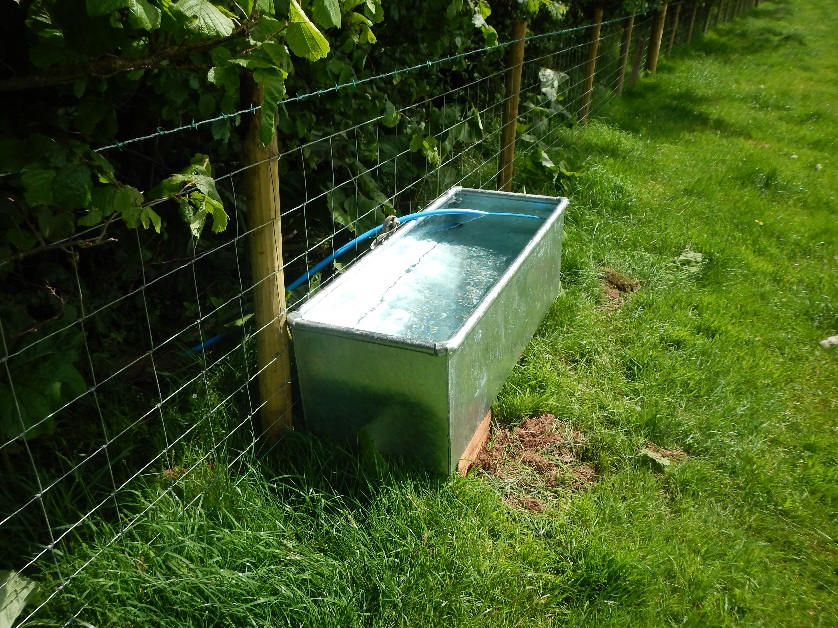 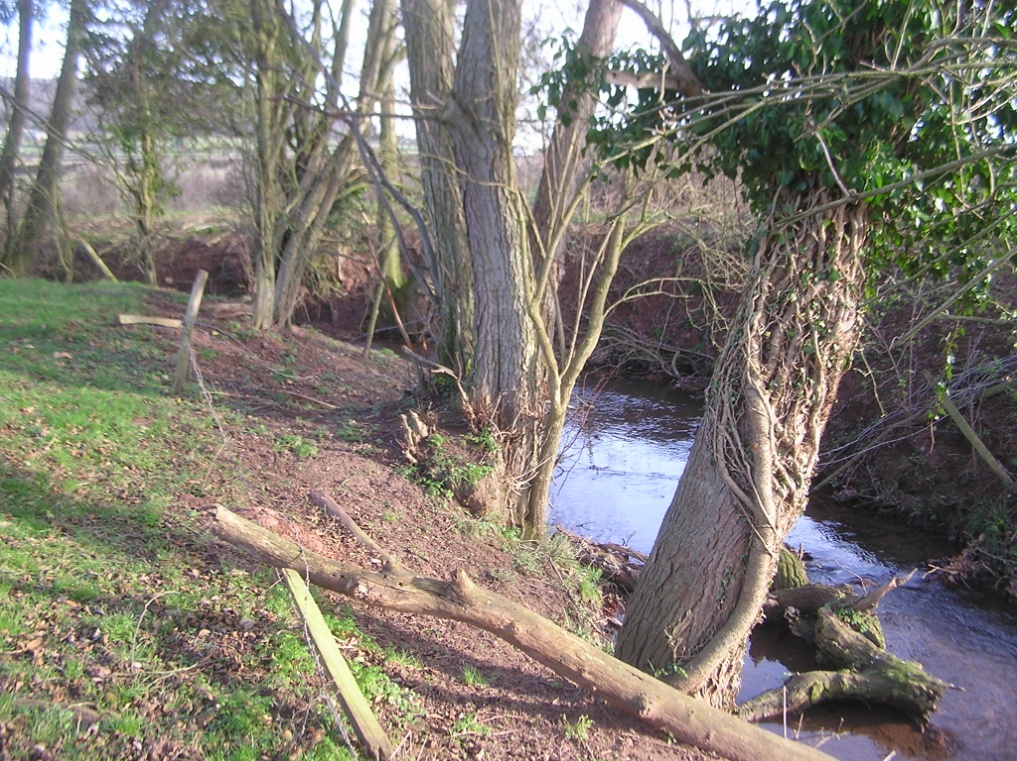 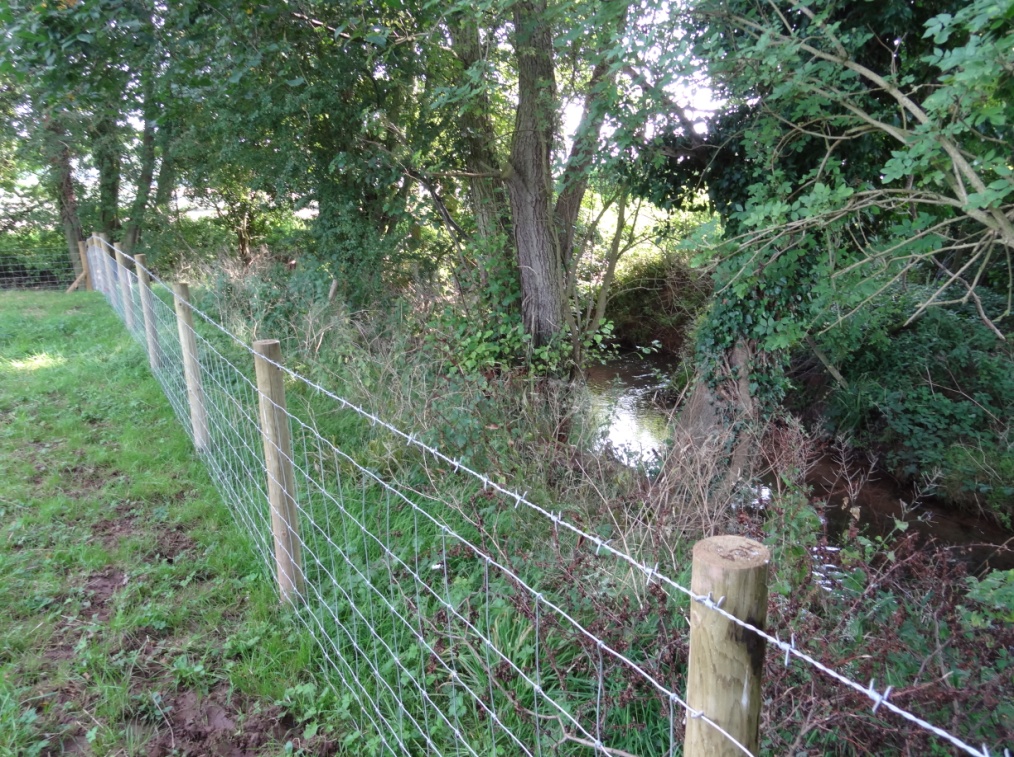 Alternative water
Stock fencing
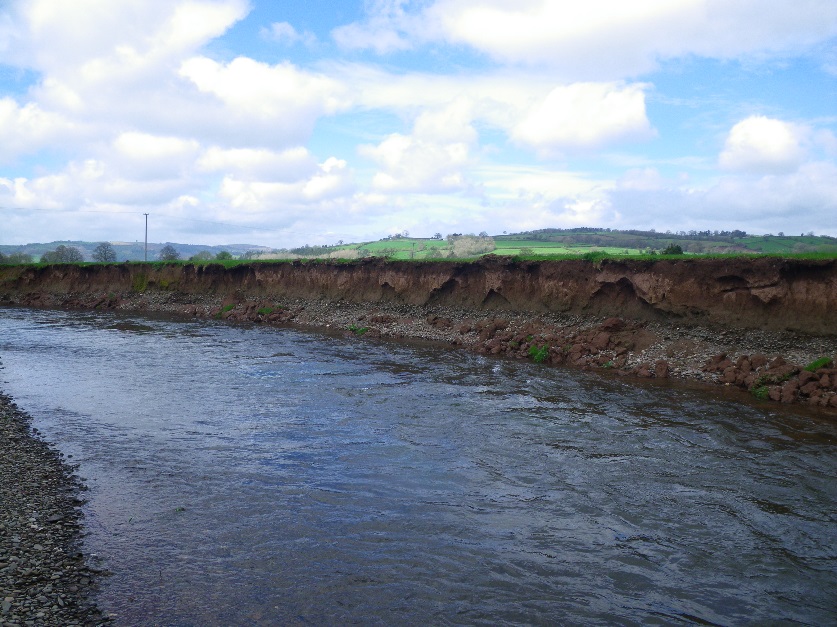 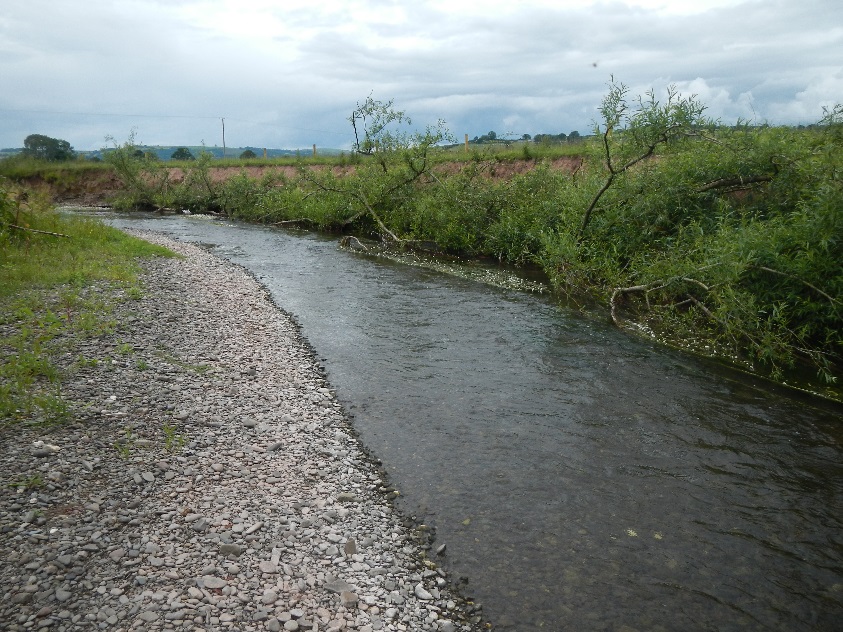 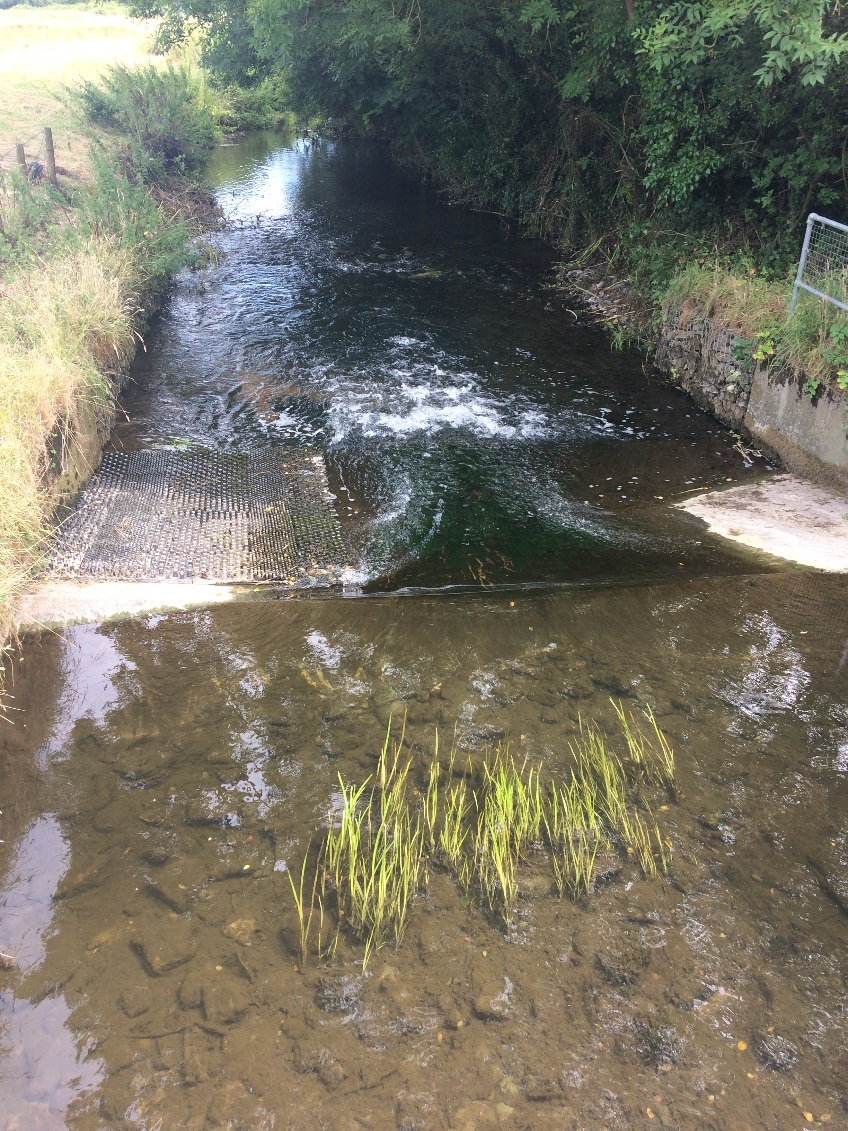 Improve access
Bankside revetment
Thanks for listening!
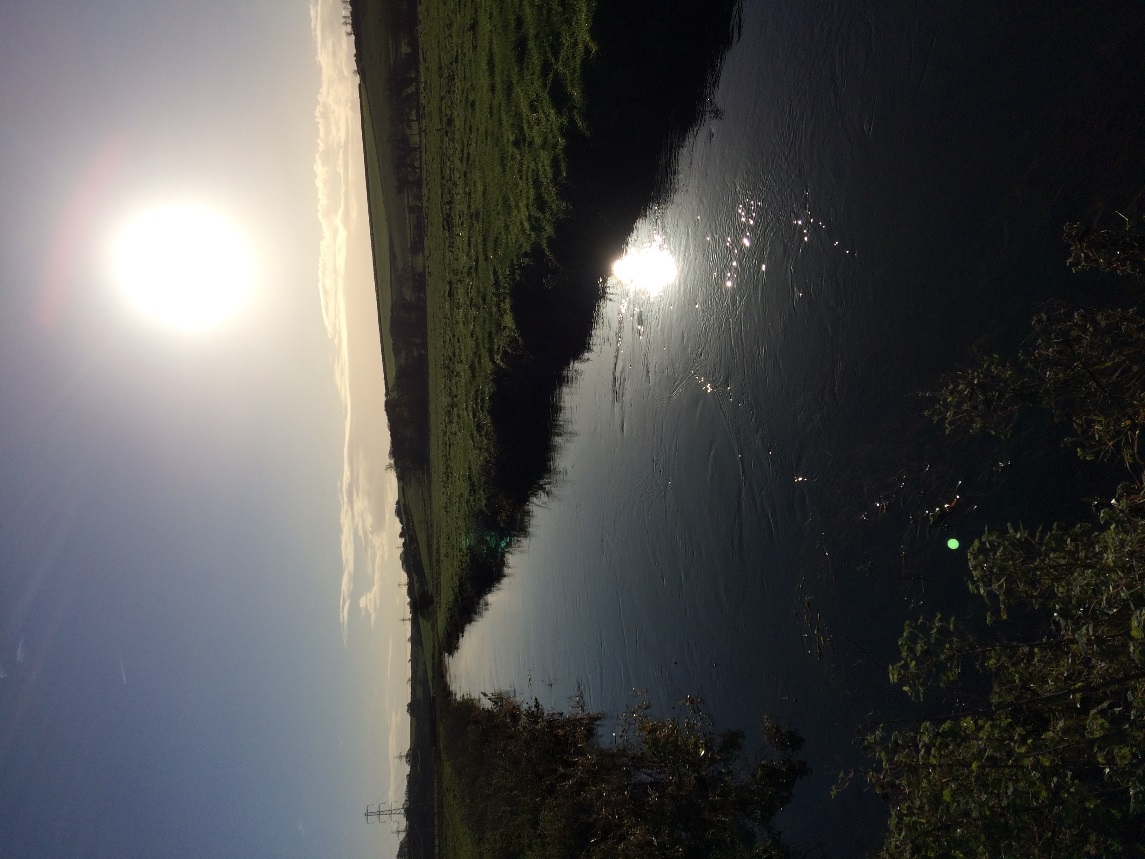 Any Questions?